Существительные, выражающие местоположение 上、下、左、右、前、后、东、西、南、北、中
1) Повторяем ранее пройденный материал: Учитель спрашивает, где находится предмет или объект.
老师在哪儿？学生在哪儿？手在哪儿？
     2) Вводим новое грамматическое                    явление, с помощью изображений:
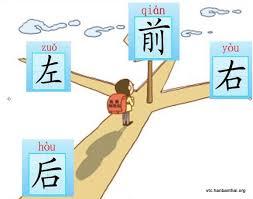 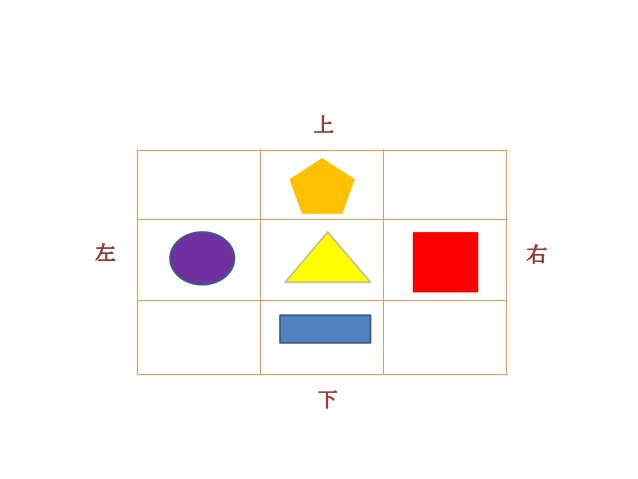 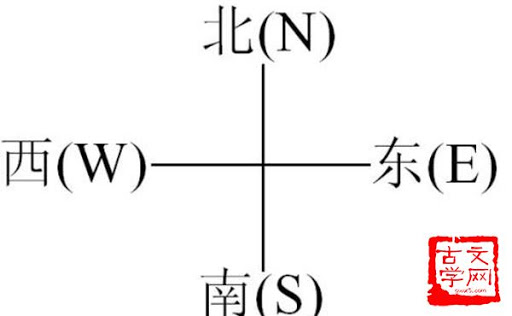 Объясняем, что в китайском языке, когда мы хотим сказать, что что-то либо кто-то находятся где-то , то мы используем формулу

Сущ+где???                                                         桌子上 на столе
                                                                           桌子下 под столом
                                                                           桌子前 перед столом
Раздаем ученикам раздаточный материал в виде таблицы и обьясняем:
ОПИШИТЕ КАРТИНКУ, ИСПОЛЬЗУЯ СУЩ.МЕСТОПОЛОЖЕНИЯ
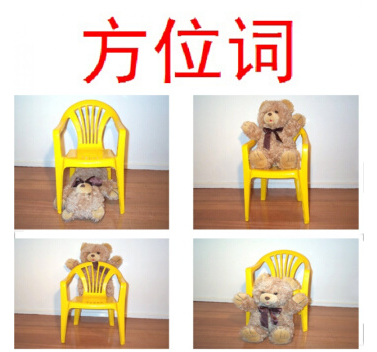 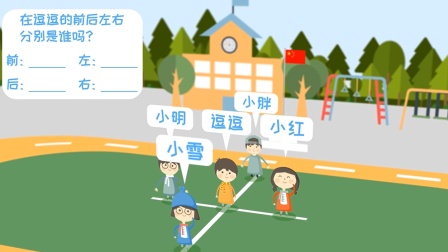 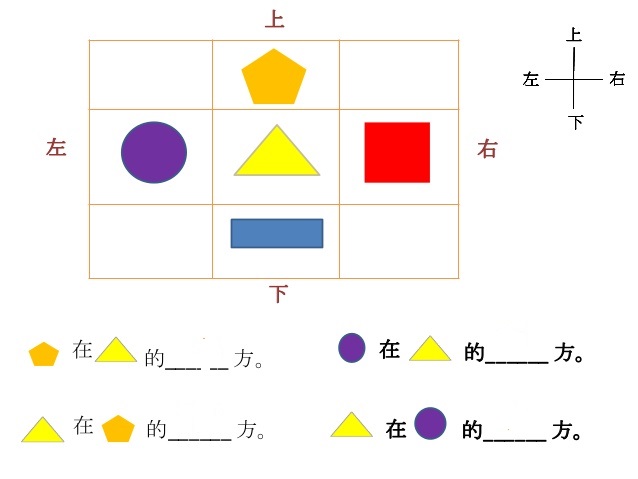